Презентация «Дома. Тропинка времени»
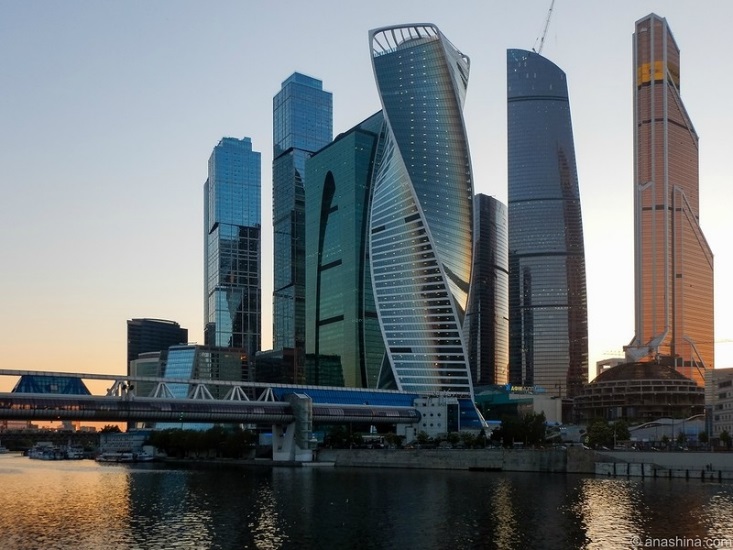 первобытность
ПЕРВОБЫТНЫЕ ЛЮДИ В ПЕЩЕРЕ
ДОМ ИЗ БИВНЕЙ И ШКУР МАМОНТОВ
древность
ЗЕМЛЯНКА
ЛАЧУГА ИЛИ ХИЖИНА
старина
ИЗБА
ТЕРЕМ
КАМЕННЫЙ ДОМ НА РУСИ
ДВОРЕЦ
современность
КАМЕННЫЙ МНОГОКВАРТИРНЫЙ ДОМ
КАМЕННЫЙ МНОГОЭТАЖНЫЙ ДОМ
НЕБОСКРЕБ